Wednesday 1st July 2020
Vocabulary
Today we are goingto be thinking about vocabulary.
We are going to be unpicking words and thinking about what they mean.
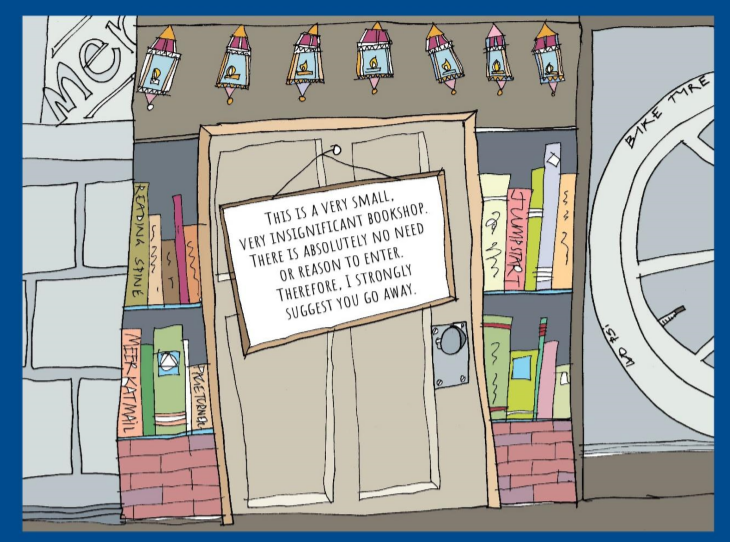 Start by re-reading our story from yesterday.
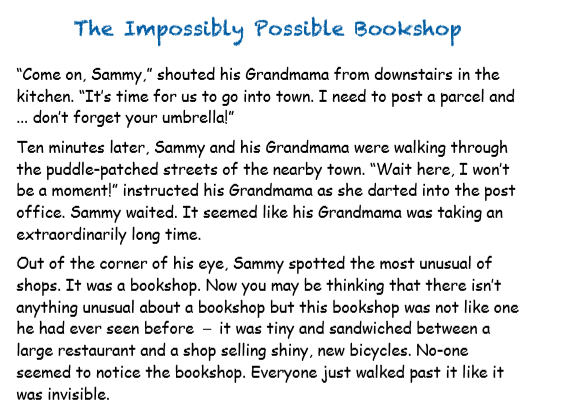 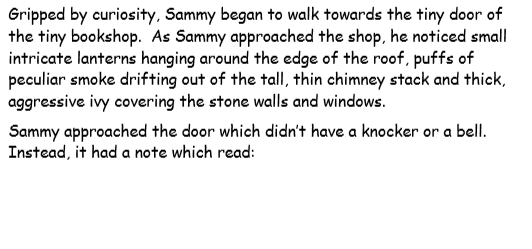 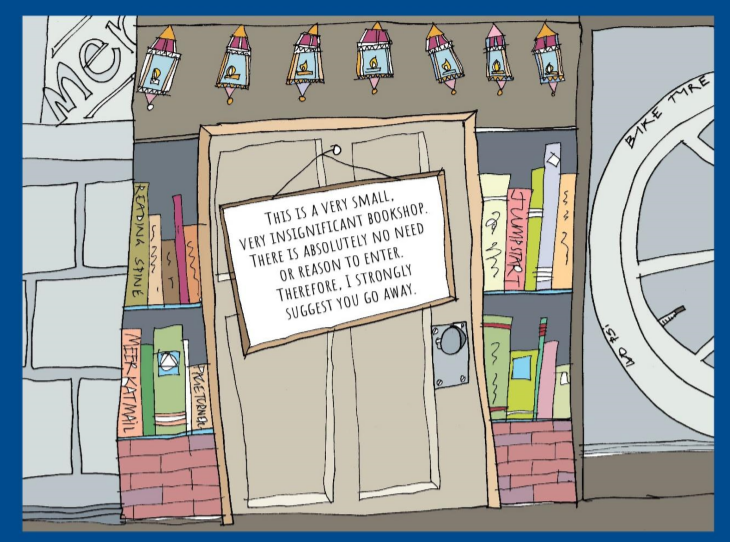 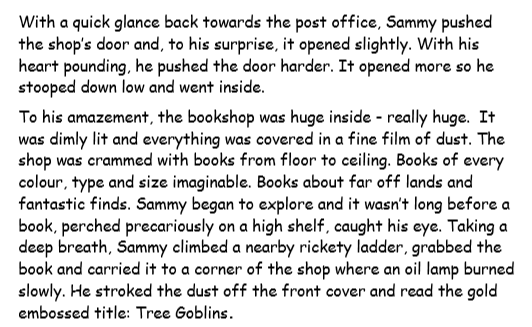 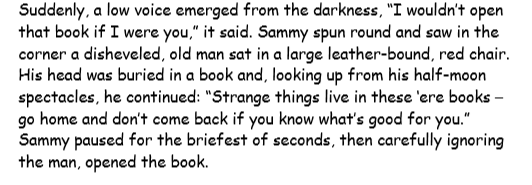 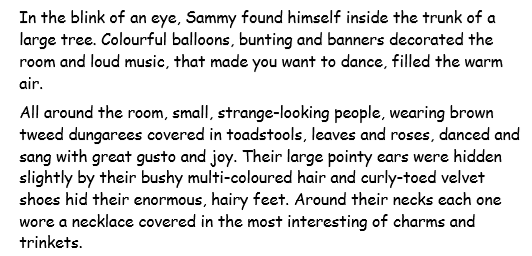 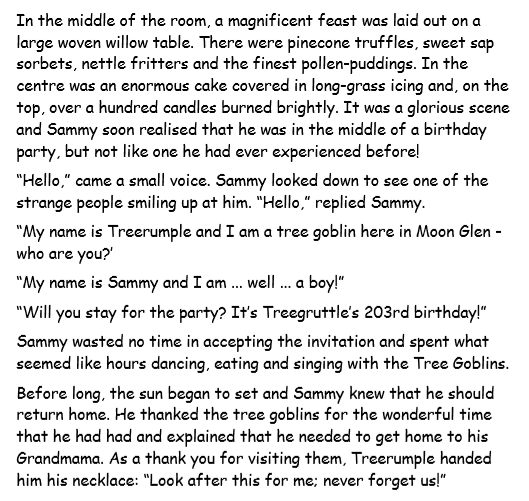 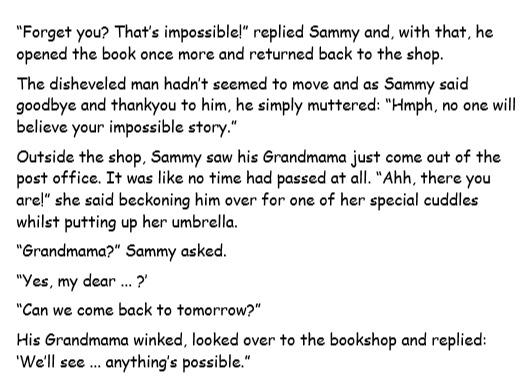 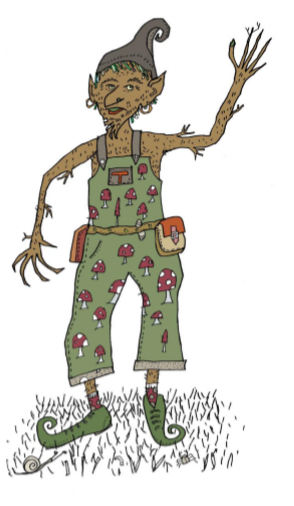 Treerumple is back with 
               some new challenges today.
In Treerumple’f first exercise, we are going to think about what
words mean. 

To do this, we need to find the 
word in the text by skimming and scanning
with our eyes.

Then we need to read the sentence to help
us work out the meaning.

Finally, we will make a matching pair on our
work sheet, like this:
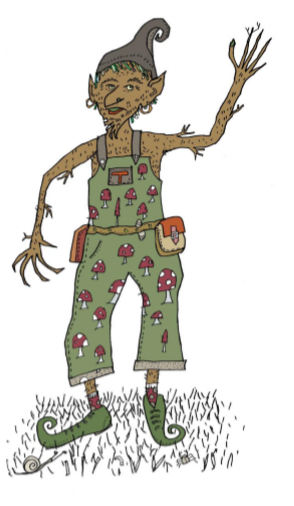 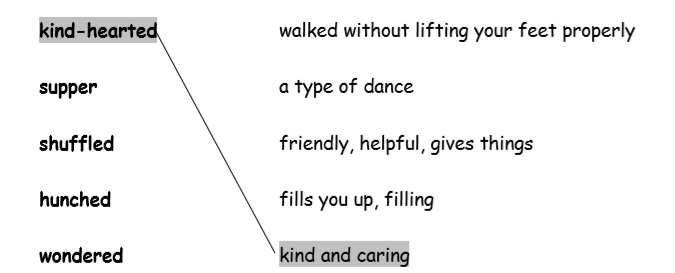 In Treerumple’s second job, we are
going to be using the new words that
We have explored in our own sentences.

Like this:
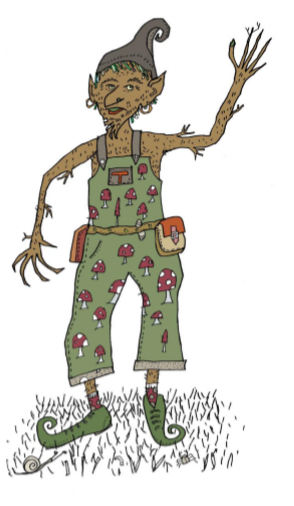 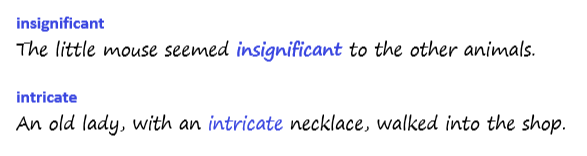